CEF4 TG Summary Report – Status 24.May.22S. de Jong, S. Malik, R. Ruchti
CEF4 TG Summary Report
Drafting in progress.   
Overall process is ~ 85% complete.
Expected length ~ 12 pages
Awaiting further discussions for adding in synergy and interconnections and refining the text
Contributed Papers
Four CP contributions
Attached table provides links to arXiv.
Schematic Overview of Approach
CEF Workshop 24-26.May.2022
1
CEF Workshop 24-26.May.2022
2
CEF4 - Physics Education – CP Status Table
CEF Workshop 24-26.May.2022
3
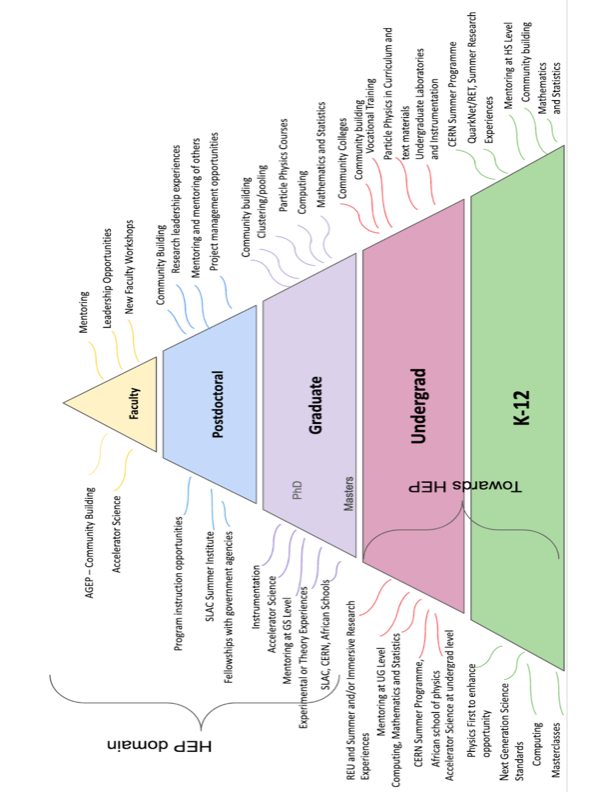 Pyramidal Education Schematic

Has helped frame the educational challenges and opportunities
CEF Workshop 24-26.May.2022
4
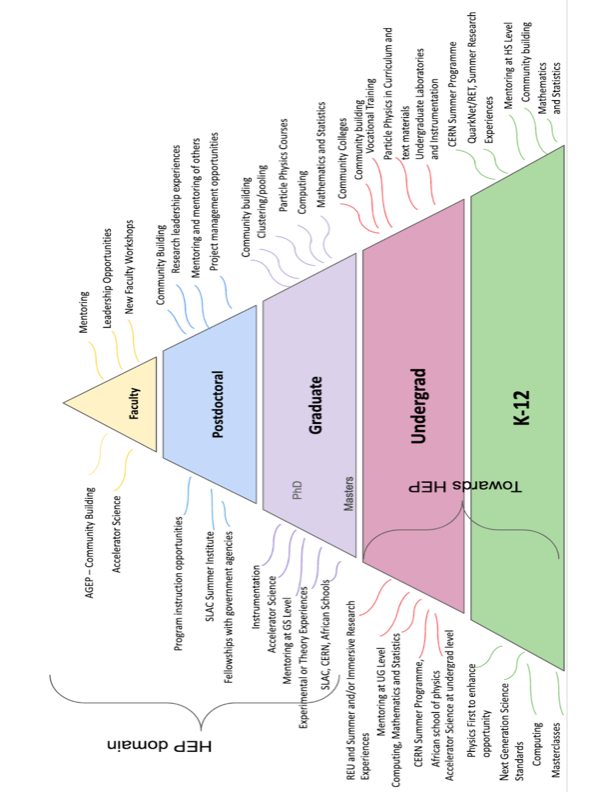 Transmission Coefficients at each “Boundary”.
Begin with many students
End up with few reaching the top

Cultural, Geographic, 
Demographic, Academic

Academic/Course Opportunities
Research Experiences
Mentoring Opportunities

Faculty engagement across institutions – R1, R2, Jr Colleges, Technical Schools

Interconnections with private 
Sector

Connections with CEF1,2,3,5,6
Connections with Other Frontiers
CEF Workshop 24-26.May.2022
5
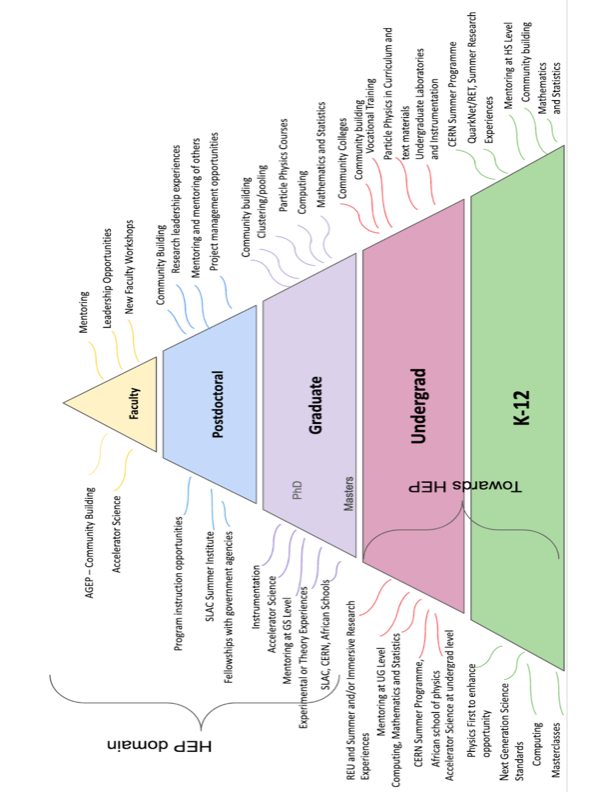 Strong connections between HEP physicists and K/12 teachers and students.  QuarkNet is a model.
Engage with other STEM Fields.
CEF Workshop 24-26.May.2022
6
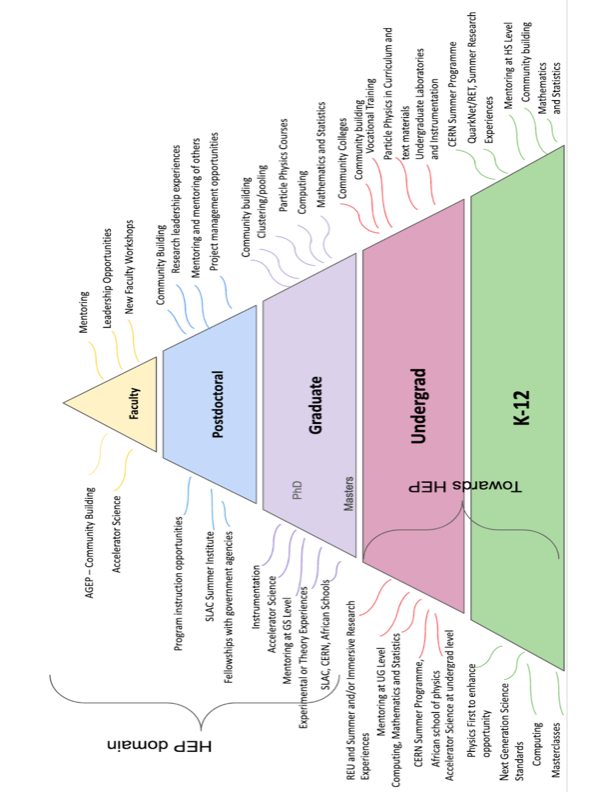 Get students into research experiences at the undergrad
level.  Emphasize REU and other opportunities.  Improved course offerings.

Connect with students at R1, R2, community colleges.
CEF Workshop 24-26.May.2022
7
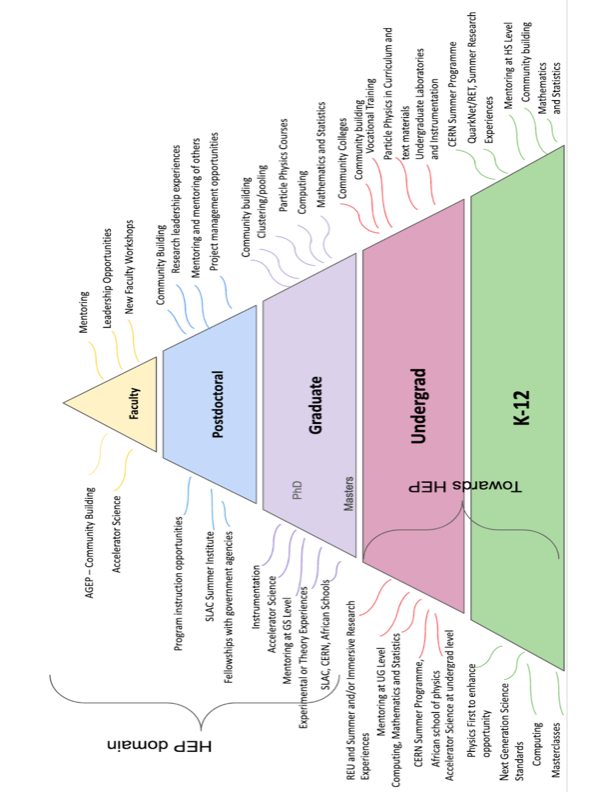 Extensive Survey
Develop skills for HEP and beyond academia.  More formal training rather than peer learning. Statistics and Computer Science Courses.

Masters Degree revisitation.
Connections with Private Sector opportunities.
CEF Workshop 24-26.May.2022
8
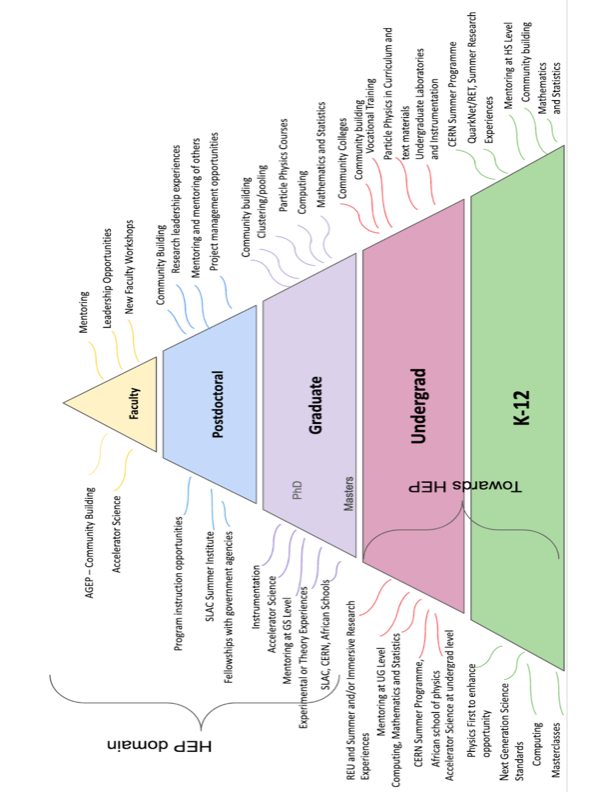 Investigate create ways faculty at R1, R2, PUI, CCs can interact and collaborate with each other and with laboratories.

Develop a broader range of research opportunities across academia.

Take advantage of Open Science opportunities.
CEF Workshop 24-26.May.2022
9
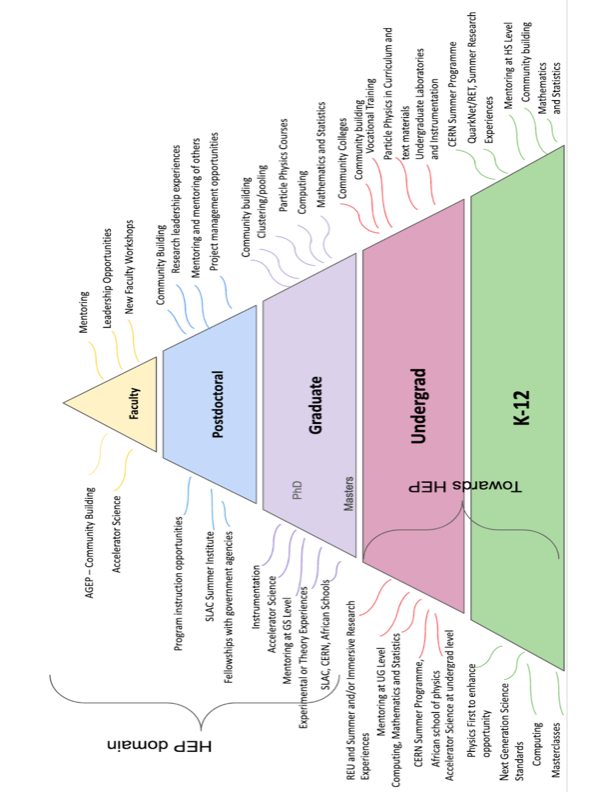 Aims:  Improve the overall participation in Particle physics and STEM.

Provide the skilled person power for the next two decades of HEP discovery science.

Engage at the various levels internationally.
CEF Workshop 24-26.May.2022
10
CEF Workshop 24-26.May.2022
11